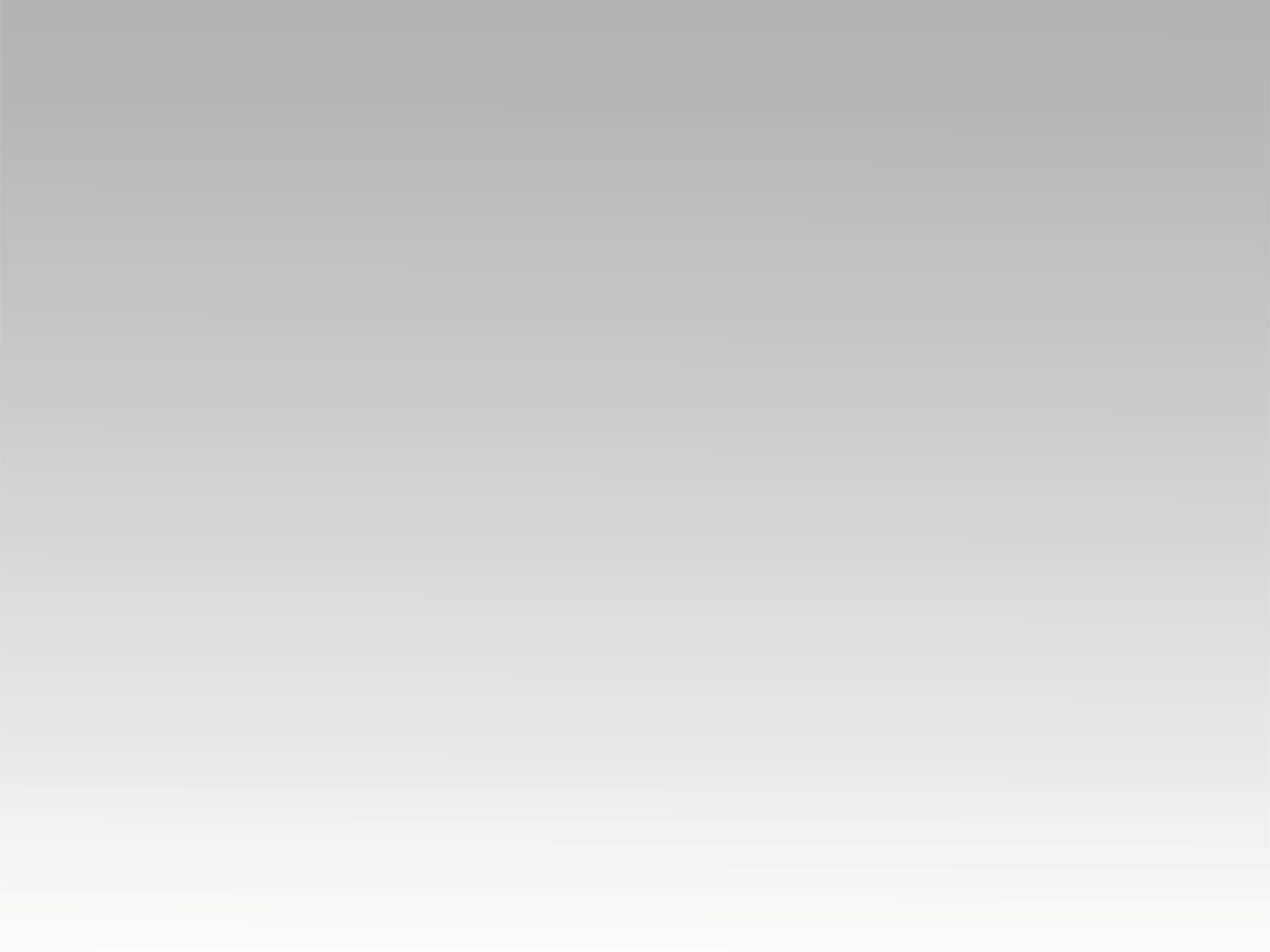 تـرنيــمة
في يوم مريت عليّ
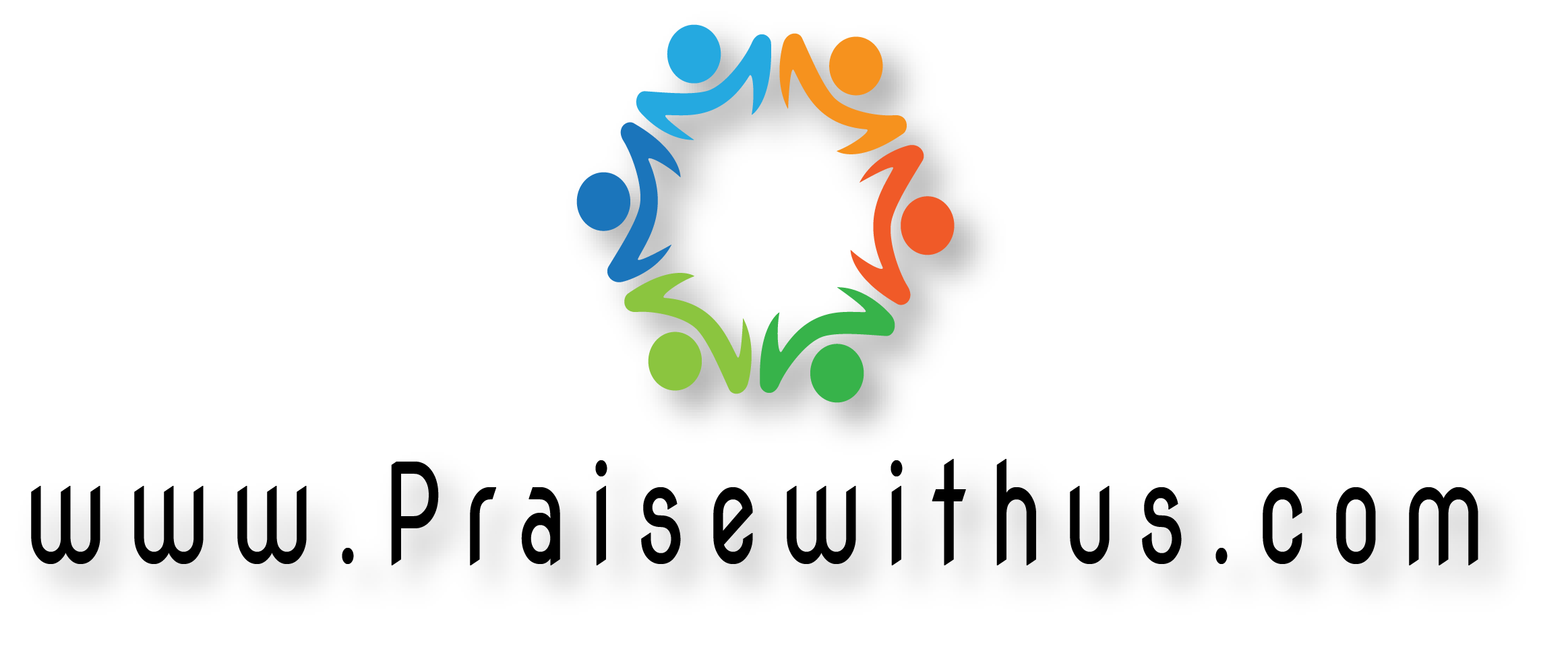 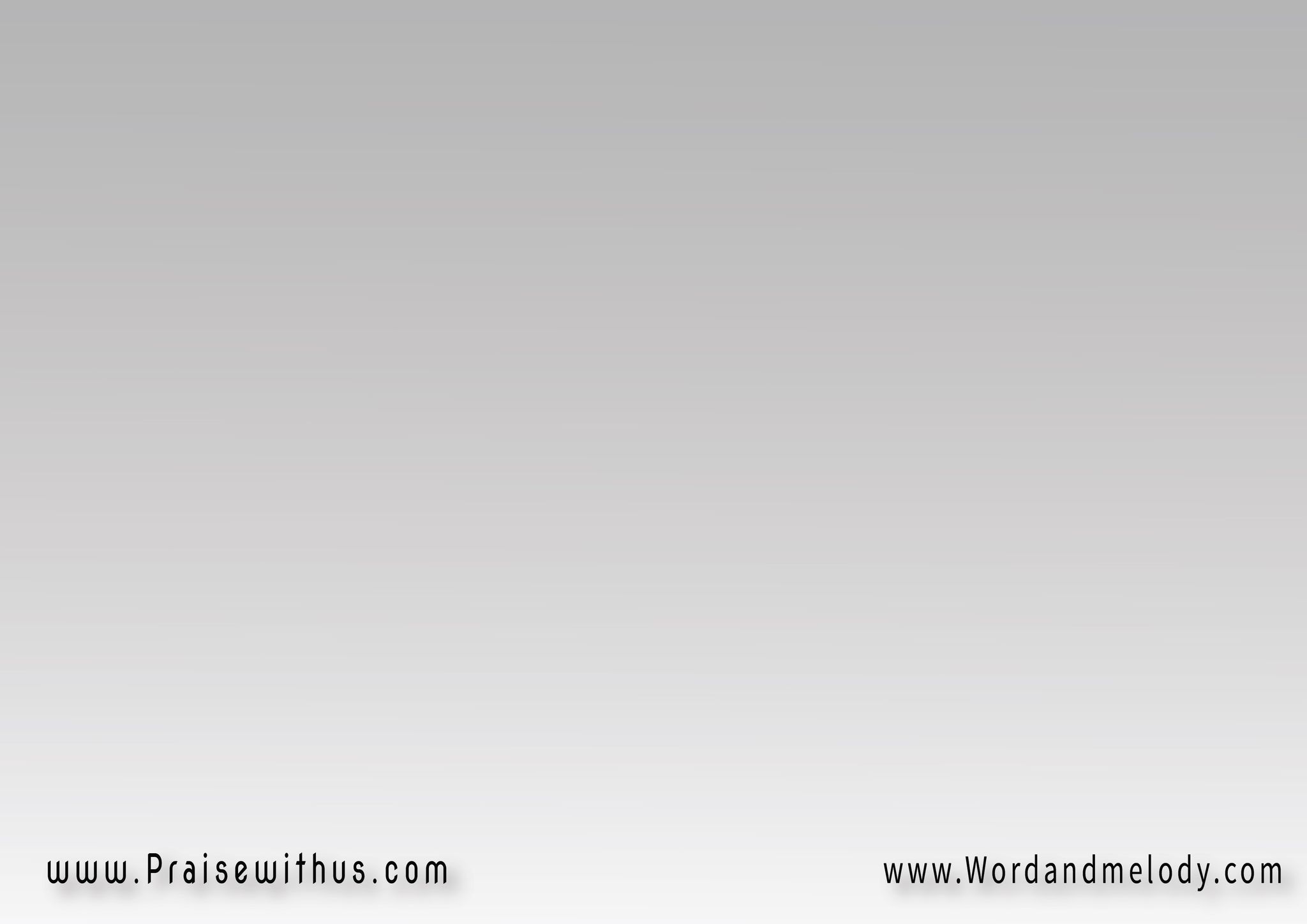 في يوم مريت عليشفت قيودي في إيديوأنا شفت بعينيدموع مالية عينيك
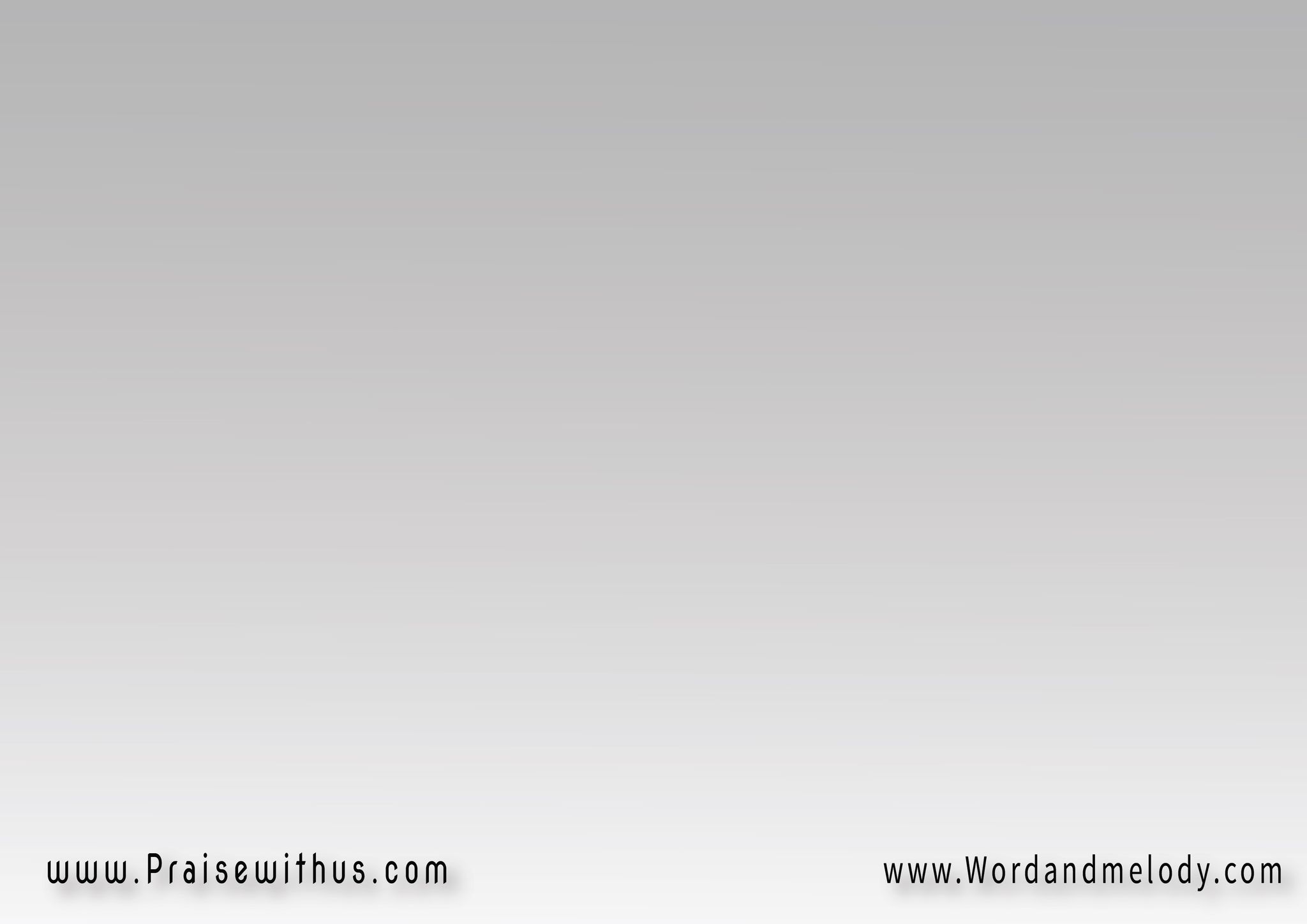 وفي يوم مريت عليكشفت قيودي في إيديكحر والفضل ليكملت الدموع عيني
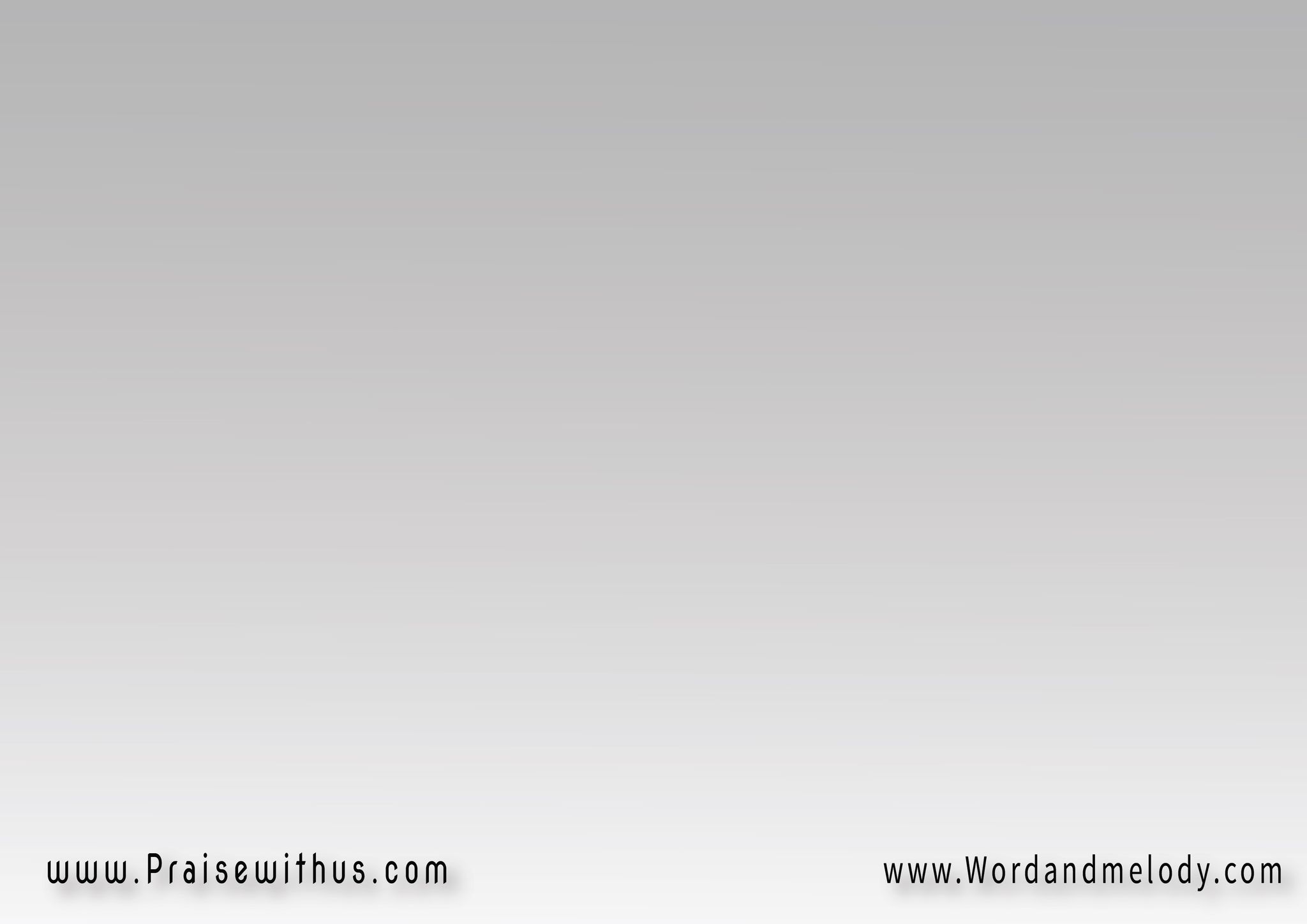 سألتك قد إيهدفعت يارب في كتيرلكنه يا ابنيماهوش كتيرعليك
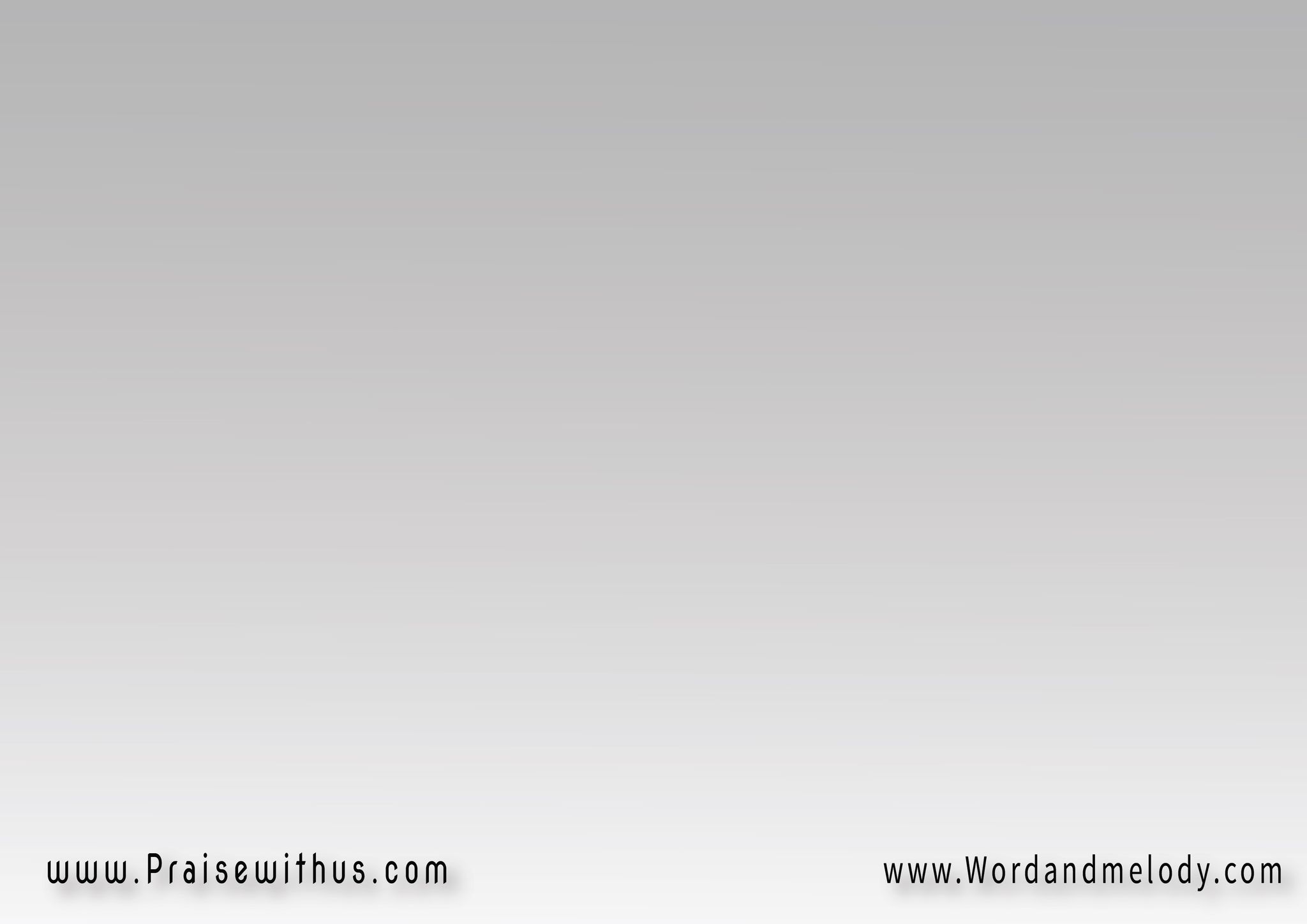 واليوم هاتمر بي تسألنيع الحرية شاعر بعبوديةمع إني حر فيك
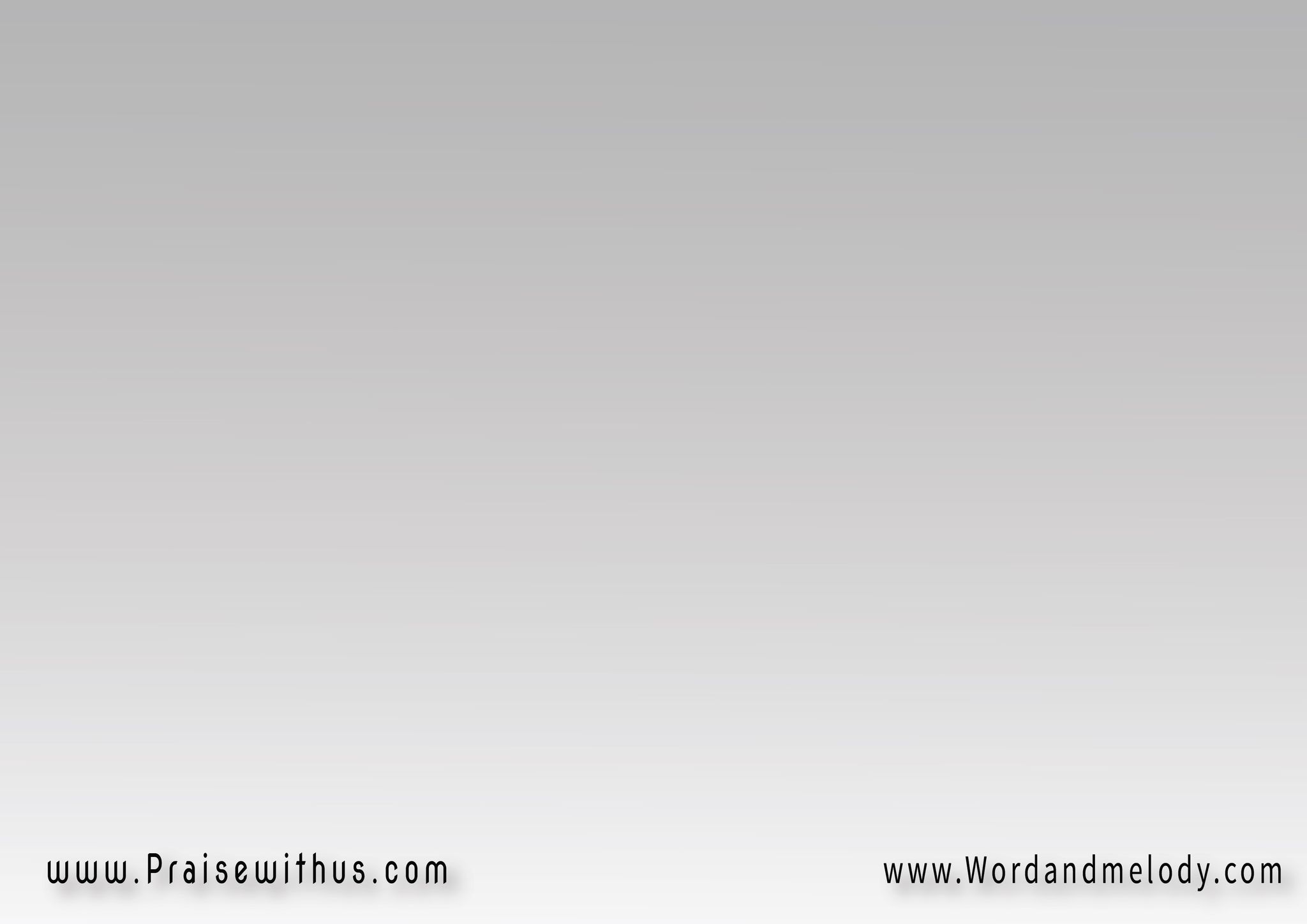 همومي مقيداني بحبعالم فاني باشوف فينفيه مكاني وناسي إني ليك
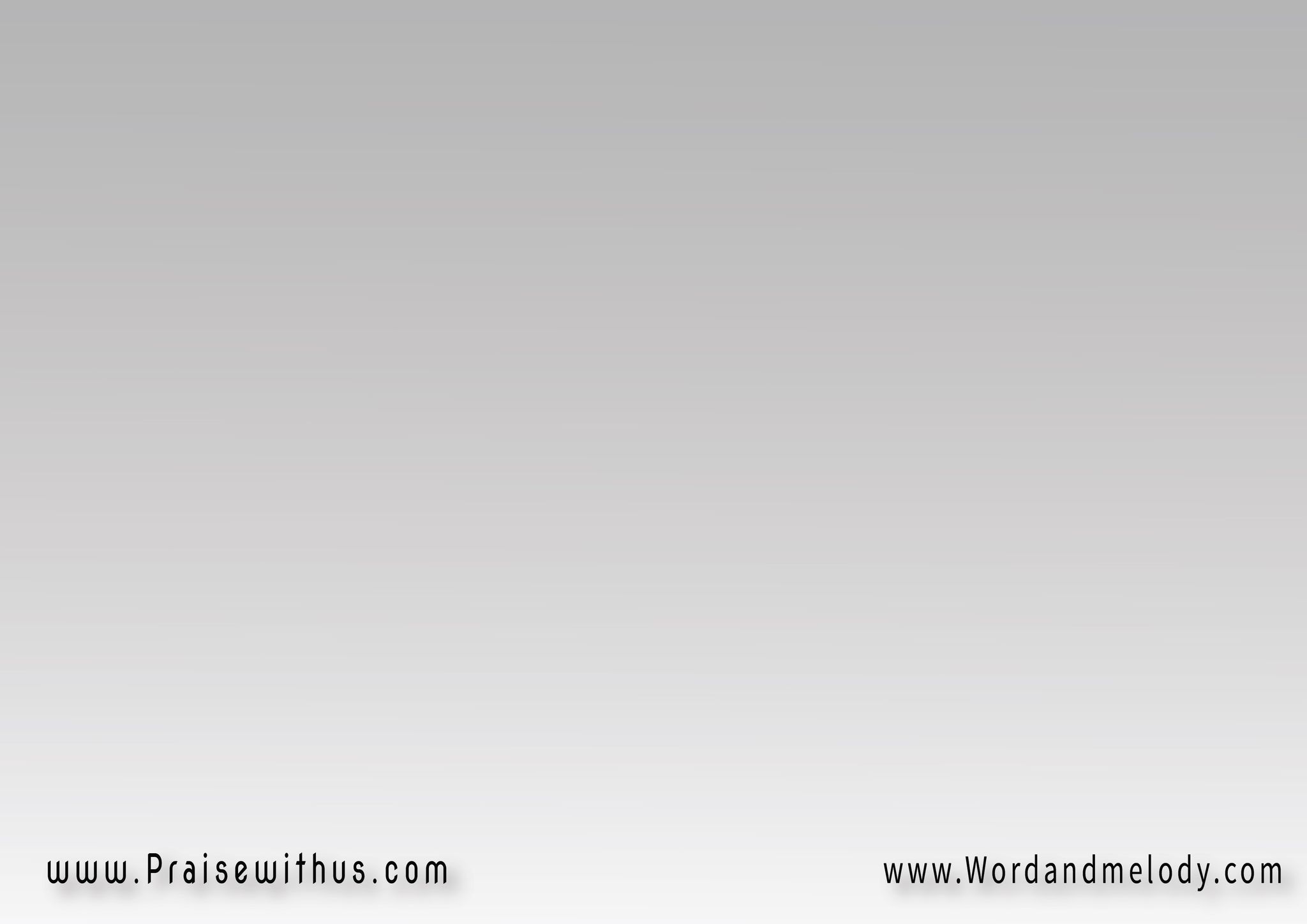 حر لكني عبدكملكك بطول زمانيعبدك وحر أحيالما أخضع بين إيديك
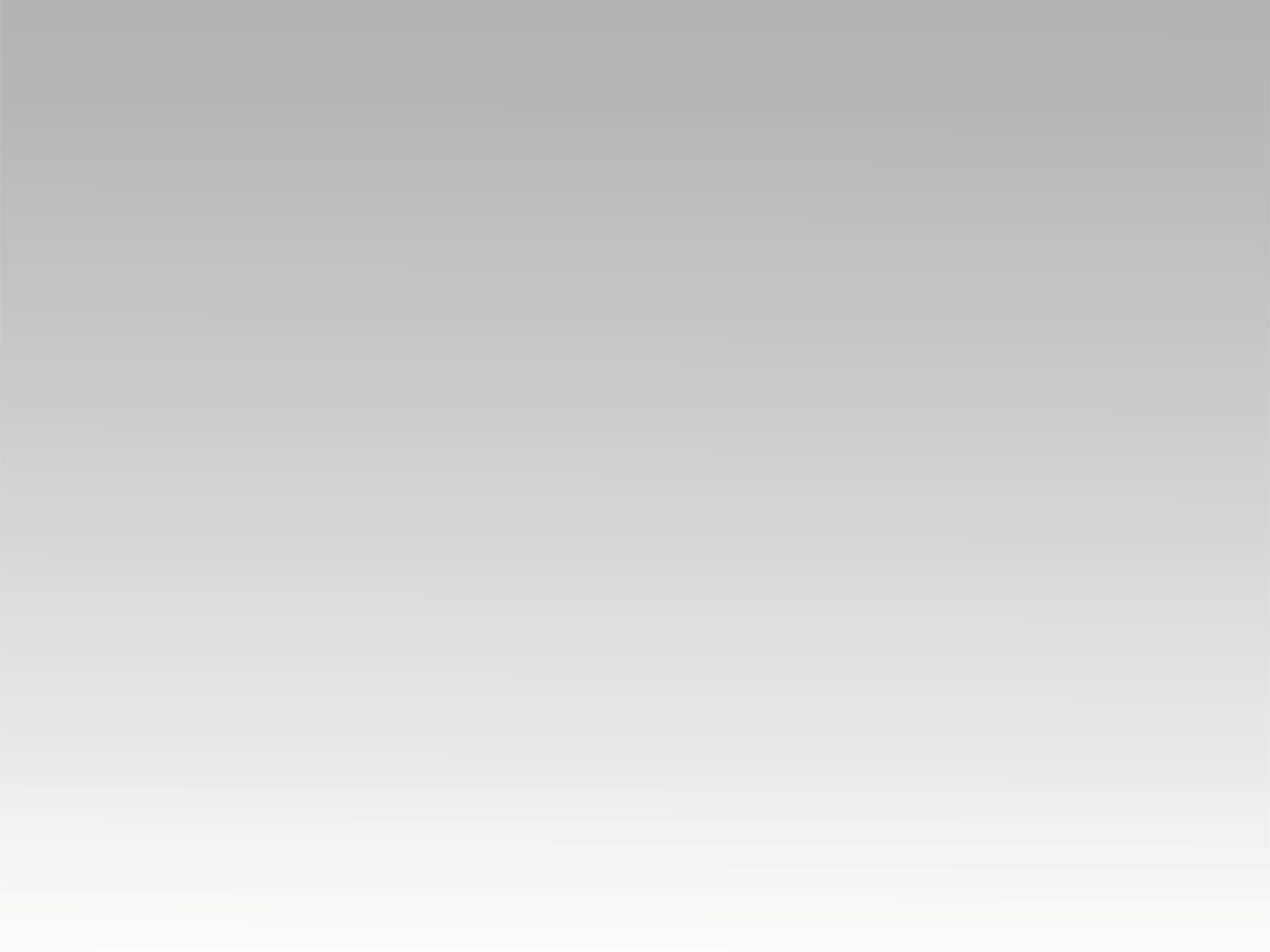 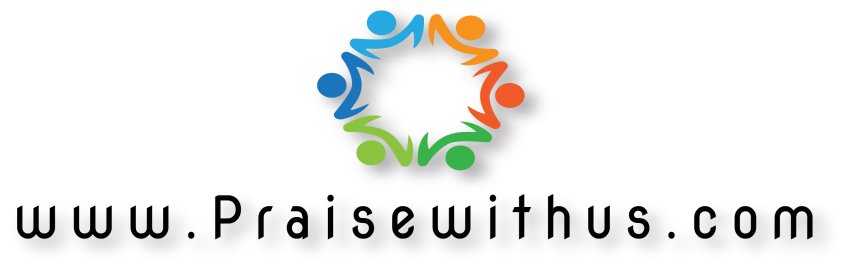